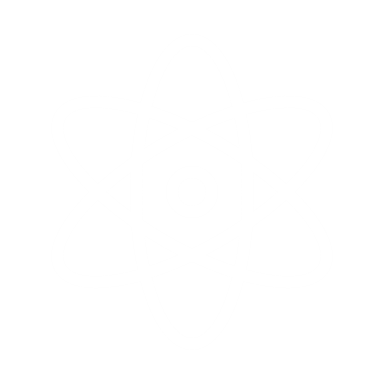 LOGO
Company/Research Institution
What we do

Short description in which technology field your company is active or what your research institution/research group is focusing at (max. three sentences).





What is the relation of your company/research to quantum technologies?
Expertise/Offer
… 
… 
…
…



Looking for
 …
 …
 …
Contact:        
NameAdress
📧📞